[Company Logo]
New Employee Orientation
[Your Company Name]
[Year]
[Company Logo]
Fire Safety
[Your Company Name]
[Year]
Understanding Fire
A fire needs three elements to exist: oxygen, heat and fuel. 
Fuel is anything that will burn when exposed to heat. It can be a solid, liquid or gas. 
Fuel sources include paper, wood, oil, grease, chemicals, and flammable liquids. 
The leading heat sources that could cause these fuel sources to burn include electricity, cigarettes, cutting and welding, sparks from tools, and friction.
To prevent a fire from occurring, you need to eliminate any of the elements needed for a fire to exist.
Fire Safety
Good house keeping can help you to separate the heat sources from fuel sources. 
This is done by 
keeping waste to a minimum
equipment well maintained
storage areas organized
A poorly kept facility increases the chances for a fire and allows a fire to quickly get out of hand. 
Keep all equipment and tools well maintained. 
Keep loose papers and trash neat and organized
Dust and lint can easily catch fire, keeping the workplace clean and swept is an important fire safety measure
Flammable Liquids
Flammable liquids are used so often in the work environment that they are often taken for granted. Liquids, themselves, do not burn, but they form vapors that do burn.
Flammable liquids should be stored in approved containers in an isolated area free of other flammable materials.
Flashpoint
Flashpoint is the lowest temperature at which the vapor from a combustible liquid can be made to ignite. 
The lower the flashpoint, the more dangerous the liquid.
Fire Safety Officer
Every business should find at least one person to serve as their Fire Safety Officer. Logical candidates include your company’s Office Manager, Facility Manager, Safety Officer, Compliance Officer, or Human Resources Manager.
Fire Safety Officer
Assist in implementing and improving effective emergency procedures in your workplace
Conduct a thorough walkthrough of your company’s workspace to assess fire hazards
Raise awareness (with both leadership and staff) about existing fire hazards
Document risk areas and work with leadership to resolve them
Help prevent emergencies by evaluating fire risk control measures
Educate employees on how to respond to an emergency
Plan and execute regular fire drills 
Continue with routine fire prevention walkthroughs
Maintaining accountability of individuals and reporting to leadership
Ensuring doors are closed and evacuation routes are clear
Assisting mobility-impaired staff
Ensuring affected areas are clear and collecting stragglers
Test and maintain smoke alarms
Coordinate with the Fire Department to test the fire alarm system.
Your Responsibility
Know the location of fire alarms
Know the nearest fire station and how to contact them
Know where the fire extinguishers are location
Know how to use a fire extinguisher
Know where the emergency exits are and keep them clear at all times
Know RACE and PASS
Types of Fires
Class A – Ordinary combustible materials, wood, paper, etc. Treat with water (cooling) or dry chemicals (coating).
Class B – Flammable liquids, gases, and greases. Treat by excluding air with carbon dioxide, etc. Respirators may be required if the firefighters’ fresh air supply is threatened.
Class C – Electrical fires. Treat with nonconductive extinguishing agent.
Class D – Combustible and reactive metals such as magnesium. Treat with non-reactive heat-absorbing extinguishing medium.
Fire Extinguishers
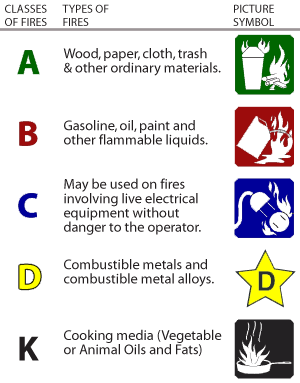 Each type of fire
uses an associated 
type of fire extinguisher.
P.A.S.S.
When responding to a fire there are two major procedures that have become standard.  The first is PASS:
P – Pull the pin on the fire extinguisher
A – Aim the nozzle at the base of the fire
S – Squeeze the trigger
S – Sweep the nozzle back and forth at the base of the fire until extinguished
R.A.C.E.
R – Rescue any patrons or staff not in immediate danger
A – Alarm should then be pulled to alert others and the fire department
C – Confine the fire as best you can
E – Evacuate yourself and others if the fire is large, if the fire is small and contained you can Extinguish the fire using PASS.